Cavalry Crossing a Ford
Walt Whitman,
Leaves of Grass
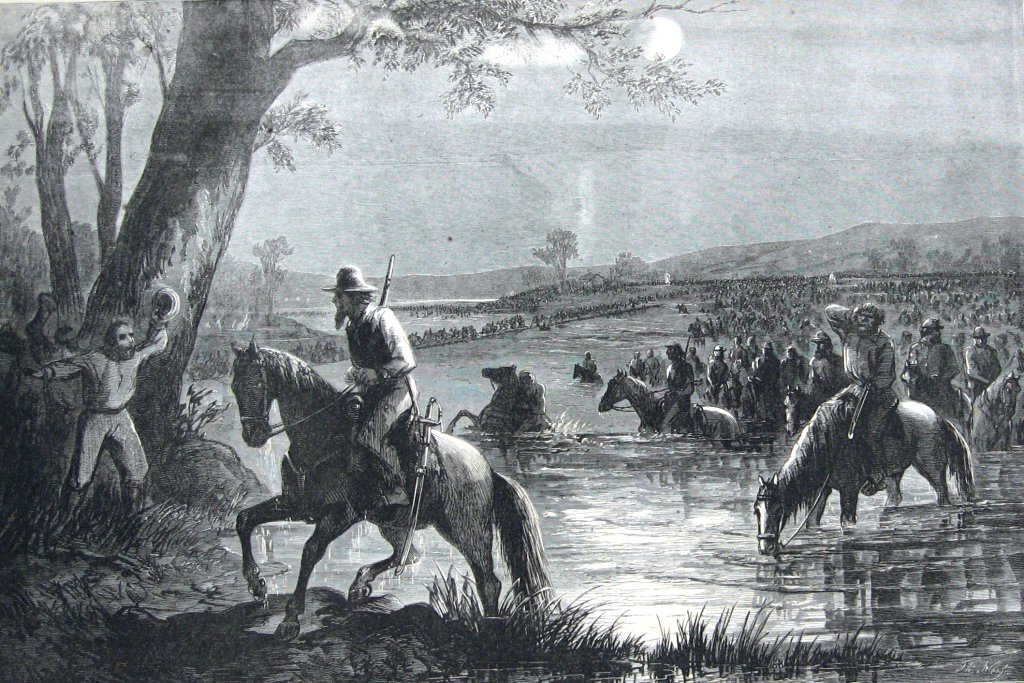 A line in long array, where they wind betwixt green islands;They take a serpentine course—their arms flash in the sun— 	Hark to the musical clank;
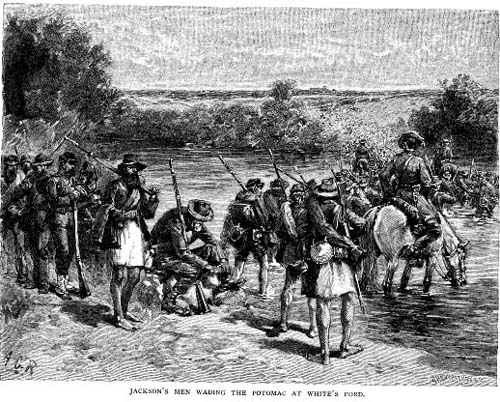 Behold the silvery river—in it the splashing horses, loitering, 	stop to drink;Behold the brown-faced men—each group, each person, a 	picture—the negligent rest on the saddles;
[Speaker Notes: Jackson’s men wading the Potomac at White’s Ford]
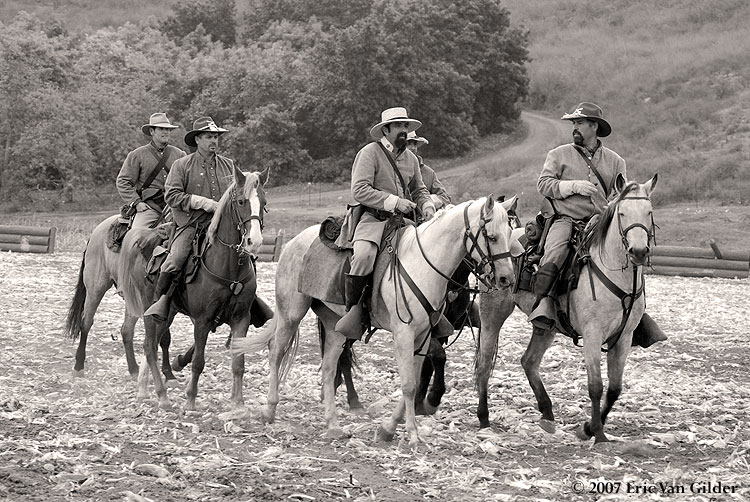 Some emerge on the opposite bank—others are just entering the ford—while,
[Speaker Notes: Jackson’s men wading the Potomac at White’s Ford]
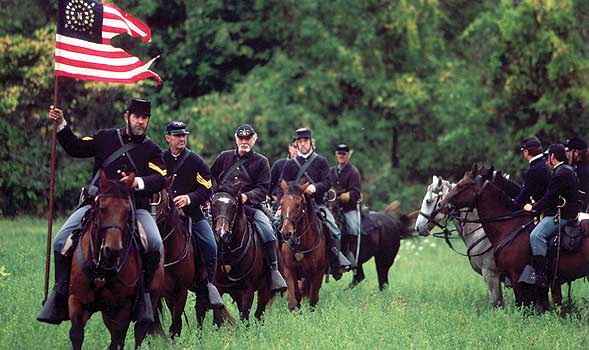 Scarlet, and blue, and snowy white,The guidon flags flutter gaily in the wind.
[Speaker Notes: Jackson’s men wading the Potomac at White’s Ford]
Night March
Herman Melville
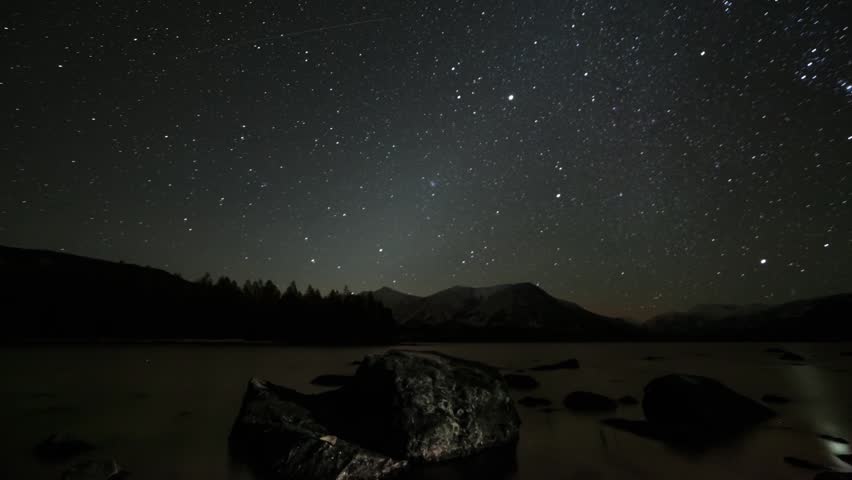 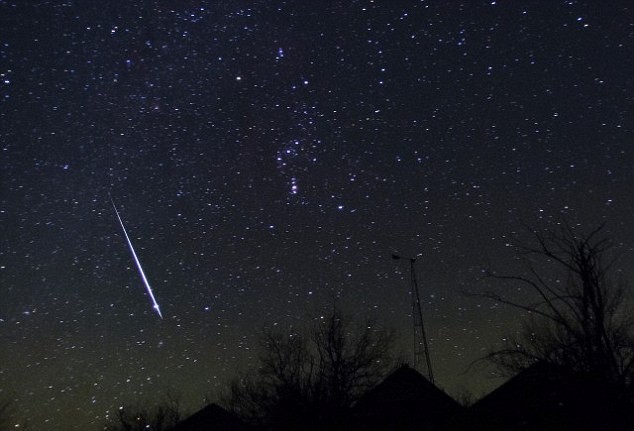 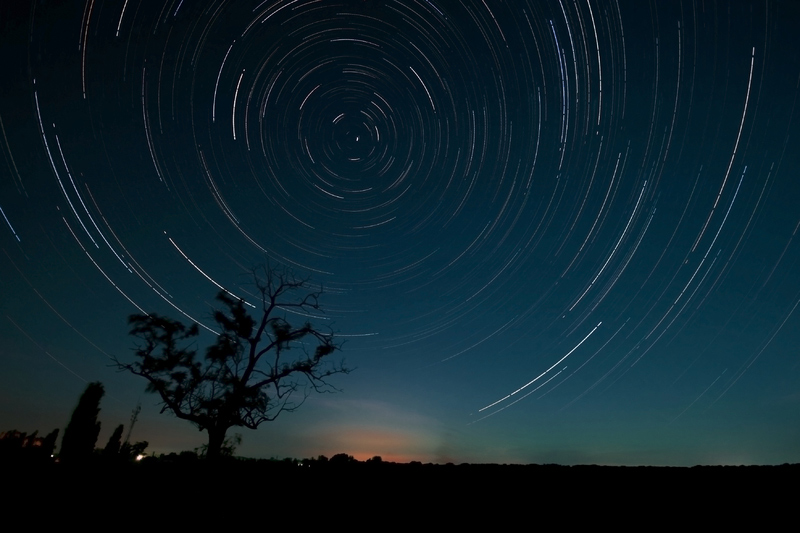 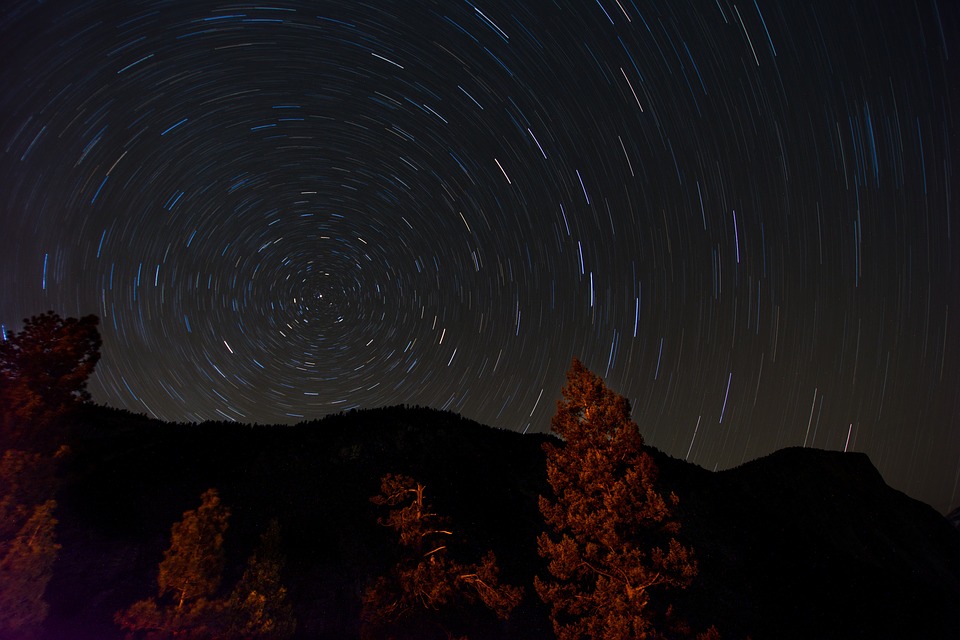 Over boundless plains they stream and gleam
No chief in view!
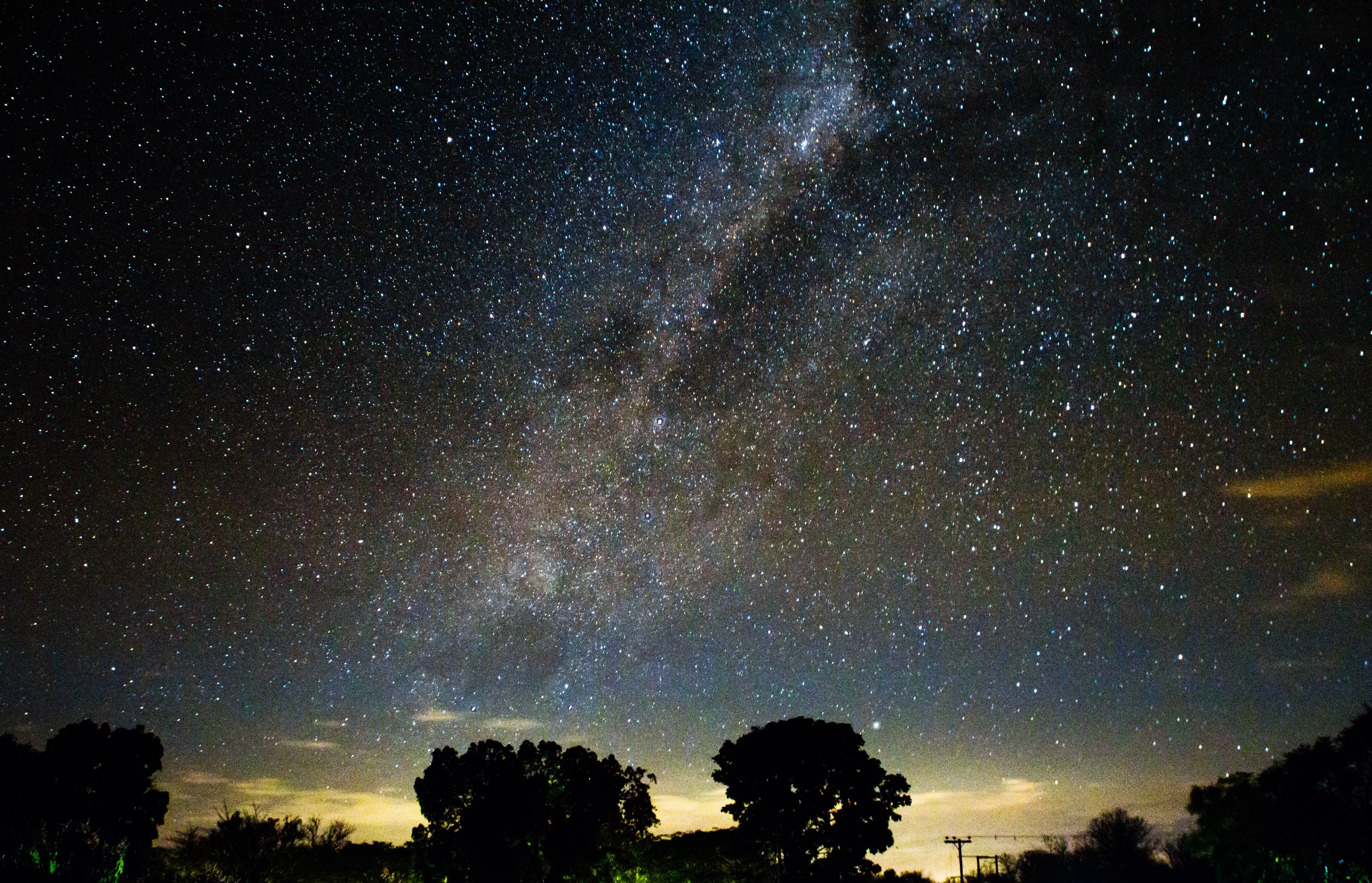 Afar, in twinkling distance lost,
(So legends tell) he lonely wends
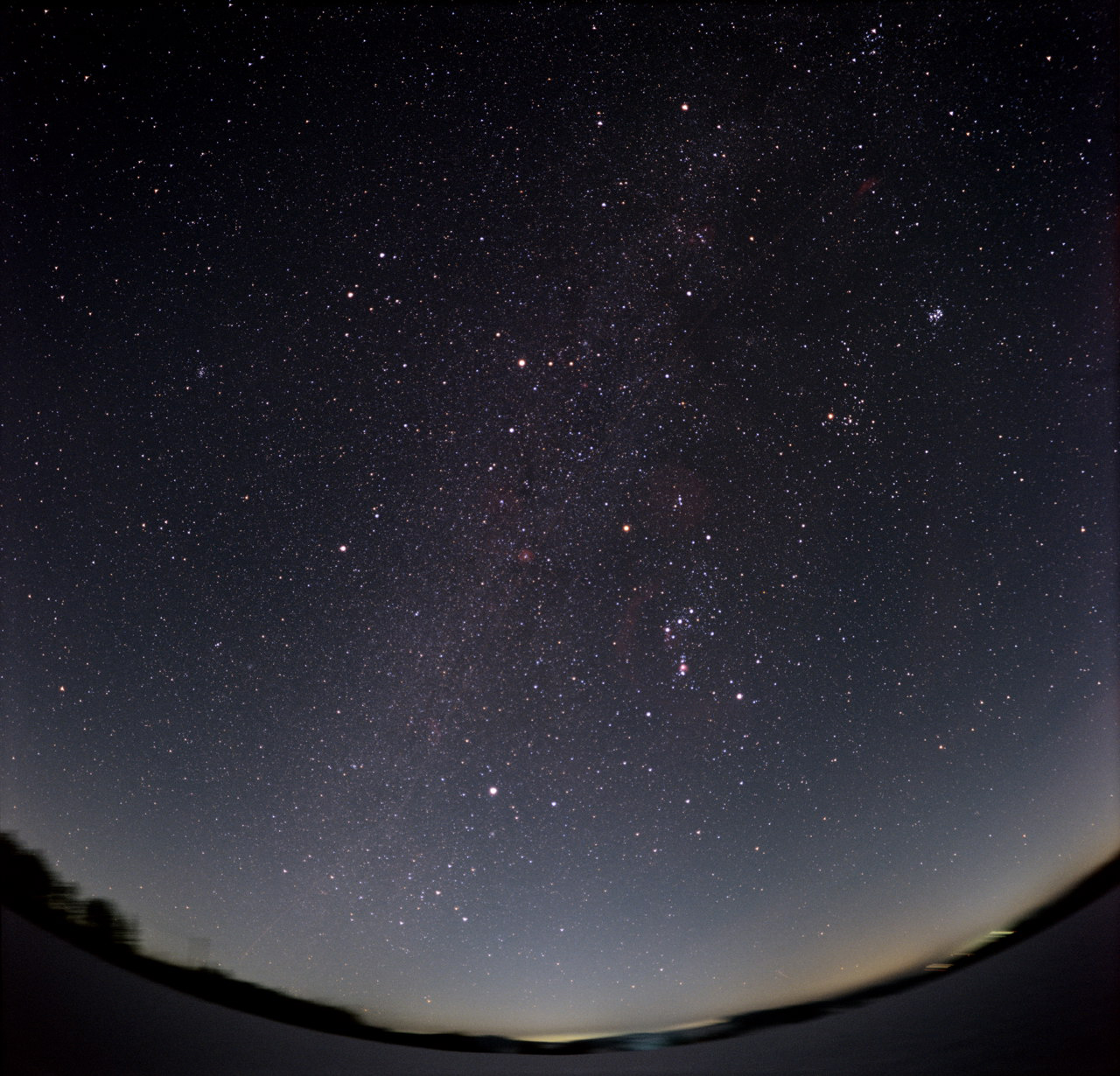 And back through all that shining host
His mandate sends.